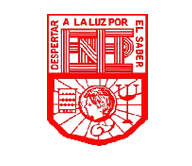 YANETH YAHAIRA PACHUCA GUAJARDO
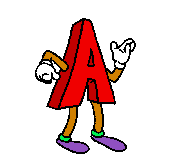 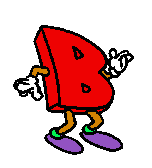 ENERO / 2013